Живлення і травлення. Різноманітність травних систем
Мета: ознайомити учнів з будовою органів травлення і систем органів 
                        травлення;  розвивати вміння порівнювати різні типи травних систем 
на прикладі тварин.
Актуалізація опорних знань і мотивація навчальної діяльності
Обговорення питання
Чи можуть тварини  жити без їжі і води? Чому?
Чи могли б ви запропонувати принцип  їхньої класифікації за типом живлення ?
Будова і функції травної системи
Будова:
Травна система починається ротовим, а закінчується анальним отвором . 
       Між ними знаходиться кишечник, який може  диференціюватися на відділи (глотка, стравохід, шлунок і т. д.), а також травні залози (слинні, печінка т. д.)



    Функції
Забезпечує поглинання,
 Травлення,
 Всмоктування поживних речовин.
Порівняння різних травних систем молюсків і комах
Порівняння травної системи амеби протей і гідри прісноводної
Порівняння травної системи птахів і плазунів
Порівняння травних систем ссавців
Пристосування у земноводних до захоплення здобичі
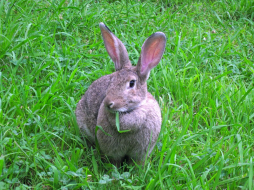 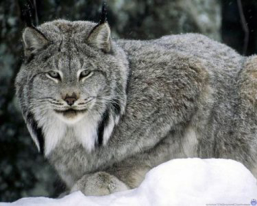 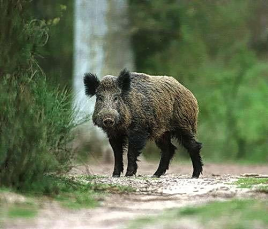 Питання для обговорення
Чим відрізняються всі типи травних систем?
Чим органи травлення одноклітинних відрізняються від багатоклітинних тварин?
Чи мають однакову будову органи травлення хижаків і травоїдних тварин?
Чи входять зуби до органів травлення?
Підведення підсумків уроку
Травна система – це фізіологічний процес, який забезпечує надходження їжі до організму її засвоєння та виведення продуктів обміну речовин.